Inferential Statistics and Probabilitya Holistic Approach
Chapter 12
One Factor Analysis of Variance (ANOVA)
This Course Material by Maurice Geraghty is licensed under a Creative Commons Attribution-ShareAlike 4.0 International License. Conditions for use are shown here: https://creativecommons.org/licenses/by-sa/4.0/
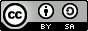 1
ANOVA Definitions
Factor – categorical variable that defines the populations.
Response – variable that is being measured.
Levels – the number of choices for the factor, represented by k
Replicates – the sample size for each level, n1, n2, …, nk.
If n1 = n2  = … = nk , then the design is balanced.

Ho: There is no difference in the mean <response in context> due to the <factor in context>.
Ha: There is a difference in the mean <response in context> due to the <factor in context>.
2
11-8
Underlying Assumptions for ANOVA
The F distribution is also used for testing the equality of more than two means using a technique called analysis of variance (ANOVA).  ANOVA requires the following conditions:
The populations being sampled are normally distributed.
The populations have equal standard deviations.
The samples are randomly selected and are independent.
3
11-3
Characteristics of F-Distribution
There is a “family” of F Distributions.
Each member of the family is determined by two parameters: the numerator degrees of freedom and the denominator degrees of freedom.
F cannot be negative, and it is a continuous distribution.
The F distribution is positively skewed.
Its values range from 0 to  .  As F   the curve approaches the X-axis.
4
11-9
Analysis of Variance Procedure
The Null Hypothesis: the population means are the same.
The Alternative Hypothesis: at least one of the means is different.
The Test Statistic: F=(between sample variance)/(within sample variance).
Decision rule: For a given significance  level   , reject the null hypothesis if F (computed) is greater than F (table) with numerator and denominator degrees of freedom.
5
ANOVA – Null Hypothesis
Ho is false -not all means the same
Ho is true -all means the same
6
11-10
ANOVA NOTES
If there are k populations being sampled (levels), then the dffactor = k-1
If the sample size is n, then dferror= n-k
The test statistic is computed by:F=[(SSF)/(k-1)]/[(SSE)/(n-k)].
SSF represents the factor (between) sum of squares.
SSE represents the error (within) sum of squares.
Let TC represent the column totals, nc represent the number of observations in each column, and X represent the sum of all the observations. 
These calculations are tedious, so technology is used to generate the ANOVA table.
7
11-11
Formulas for ANOVA
8
ANOVA Table
9
11-12
EXAMPLE
Party Pizza specializes in meals for students.  Hsieh Li, President, recently developed a new tofu pizza.  
Before making it a part of the regular menu she decides to test it in several of her restaurants.  She would like to know if there is a difference in the mean number of tofu pizzas sold per day at the Cupertino, San Jose, and Santa Clara pizzerias for sample of five days.  
At the .05 significance level can Hsieh Li conclude that there is a difference in the mean number of tofu pizzas sold per day at the three pizzerias?
10
Example
11
Example continued
12
Example 4 continued
ANOVA TABLE
13
11-14
EXAMPLE 4  continued
Design: Ho: m1=m2=m3             Ha: Not all the means are the same
a=.05
Model: One Factor ANOVA
H0 is rejected if F>4.10 
Data: Test statistic: F=[76.25/2]/[9.75/10]=39.1026
H0 is rejected. 
Conclusion: There is a difference in the mean number of pizzas sold at each pizzeria.
14
15
Post Hoc Comparison Test
Used for pairwise comparison
Designed so the overall signficance level is 5%.
Use technology. 
Refer to Tukey Test Material in the textbook.
16
Post Hoc Comparison Test
17
Post Hoc Comparison Test
18
Example – Oranges & Orchards
Valencia oranges were tested for juiciness at 4 different orchards. Eight oranges were sampled from each orchard, and the total ml of juice per 20 gms of orange was calculated.
Test for a difference in juiciness due to orchards using alpha = .05
Perform all the pairwise comparisons using Tukey's Test and an overall risk level of 5%.
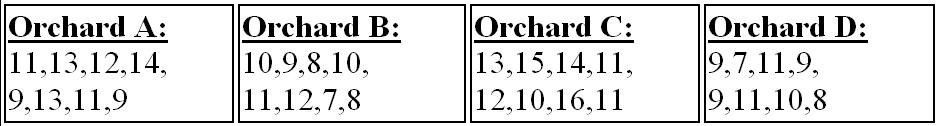 19
Example - Defintions
Factor: Orchard (A, B, C or D)
Response: Juiciness of orange
Levels: k = 4
Replicate: nA = nB = nC = nD = 8
Design: Balanced
Sample size: n = 8 + 8 + 8 + 8 = 32
20
Example – Value Plot
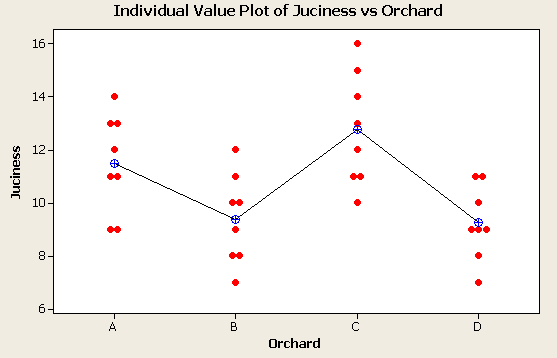 21
Example – Stats & ANOVA Table
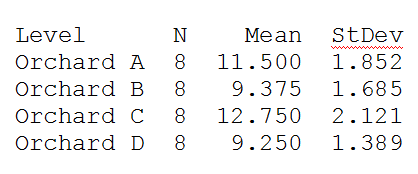 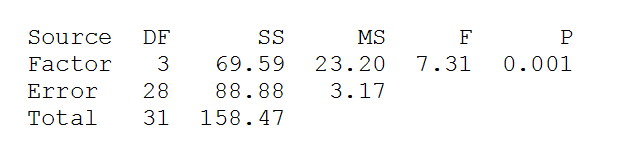 22
Example – Tukey Test Grouping
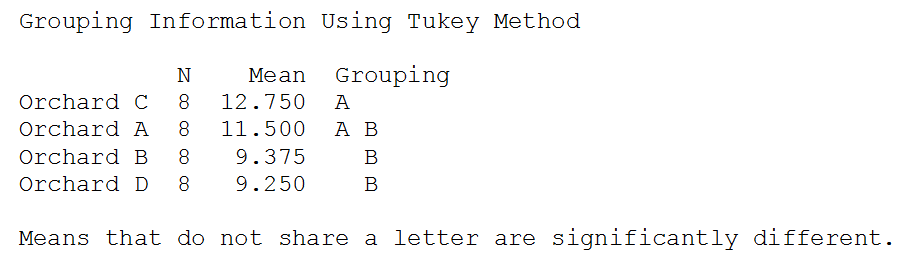 23